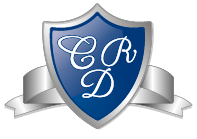 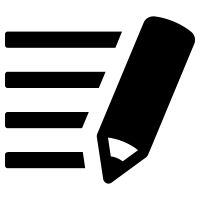 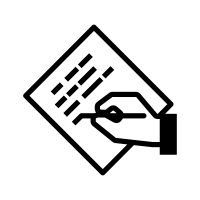 Unidad 2– Clase 12Los seres vivos
OBJETIVO DE LA CLASE:
0A1: identificar la diferencia entre seres vivos y seres inertes.
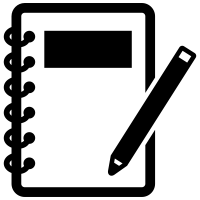 Ciencias Naturales • 1ro Básico
Profesora Carolina Díaz 
Lunes 14 de Junio del 2021
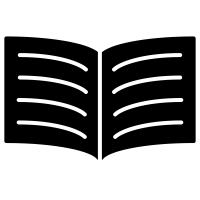 Normas de grupo
EXPECTATIVAS DE NUESTRA CLASE
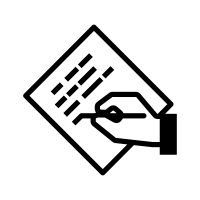 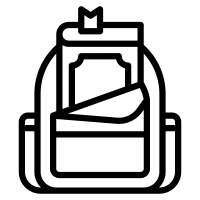 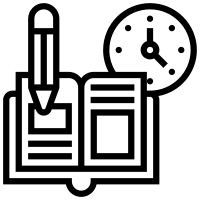 Trae tus materiales
Toma apuntes
Resuelve las tareas a tiempo
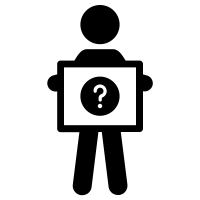 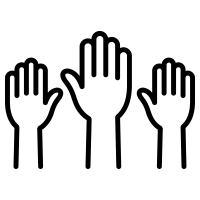 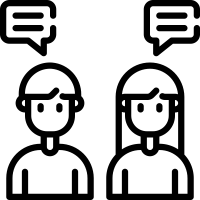 Plantea tus dudas
Comparte lo aprendido
¡Participa!
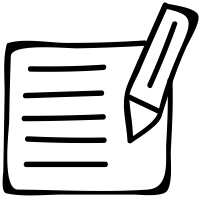 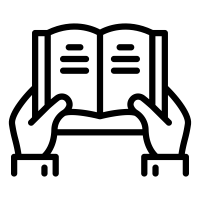 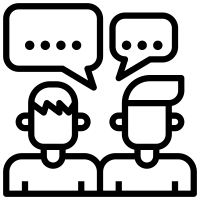 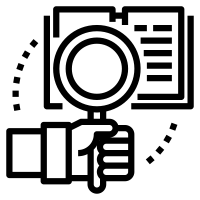 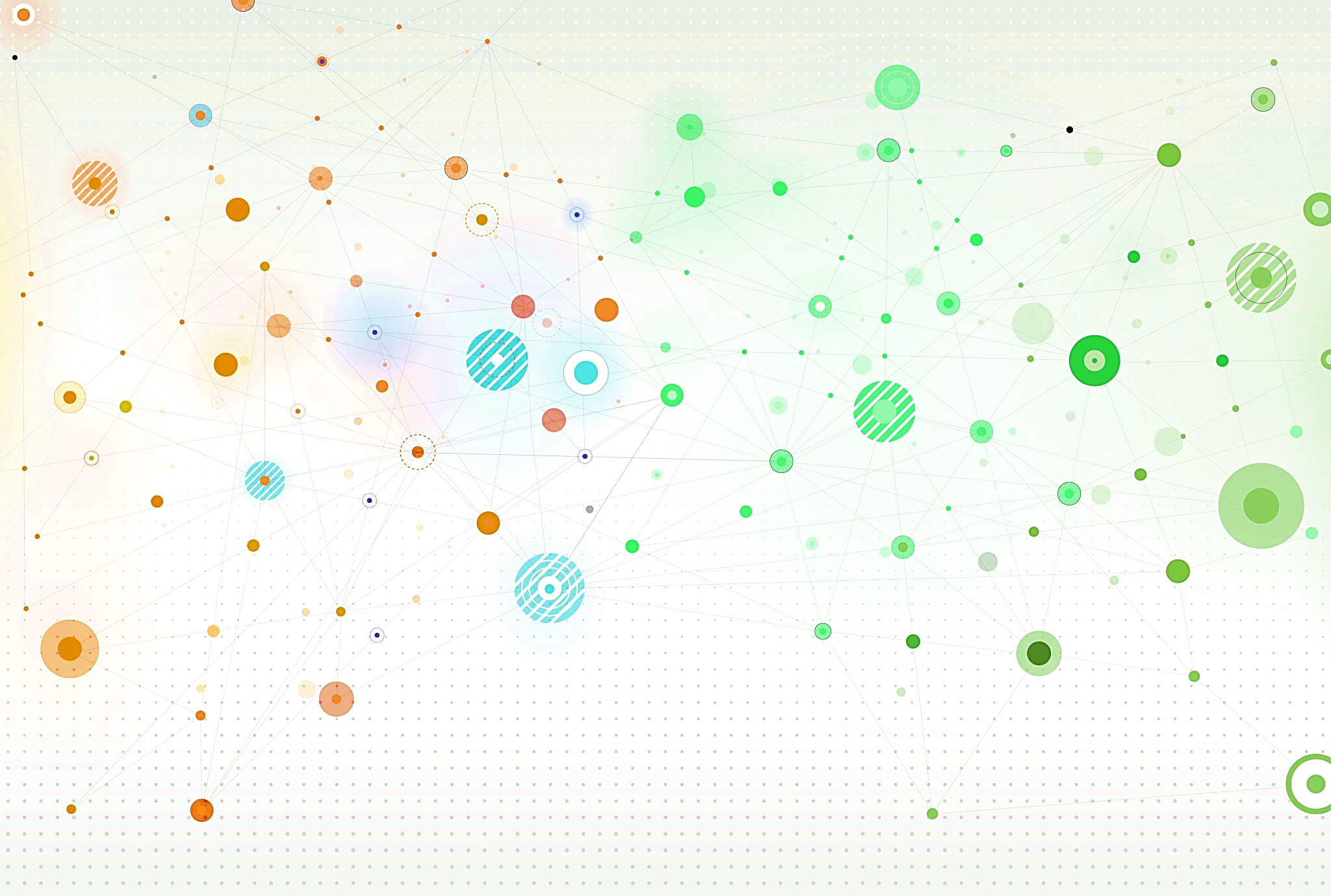 Conocimiento nuevo
LOS SERES  VIVO Y LOS SERES INERTES
1. Vamos juntos el siguiente video
https://www.youtube.com/watch?v=1HITSsx9rZM
Lluvia de ideas del video visto
Conocimiento previos y nuevos
1.¿en que se diferencia un ser vivo de un objeto inerte?
hay
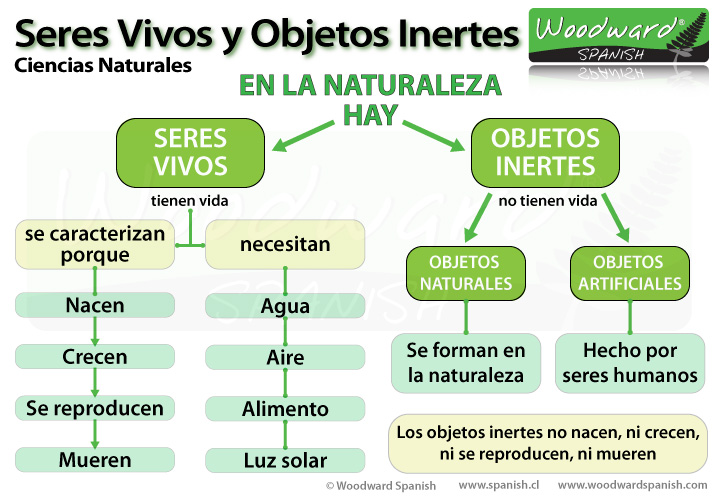 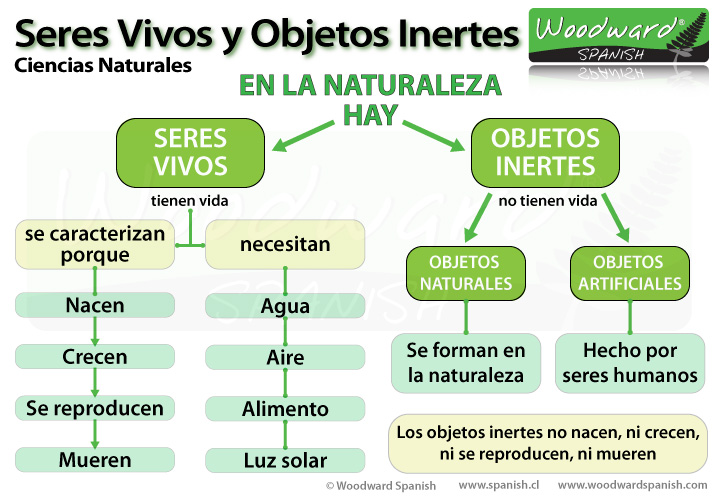 Actividad  de cierre
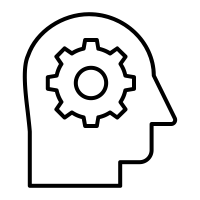 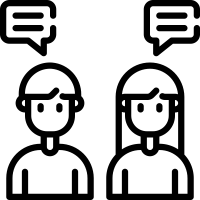 Comparte tu conocimiento
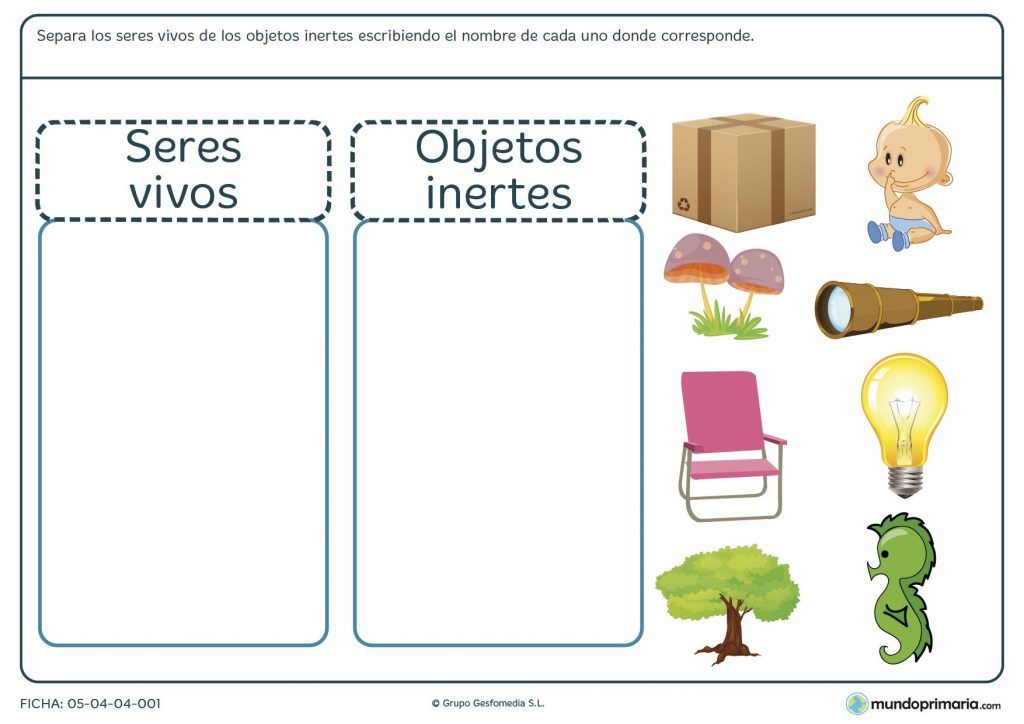 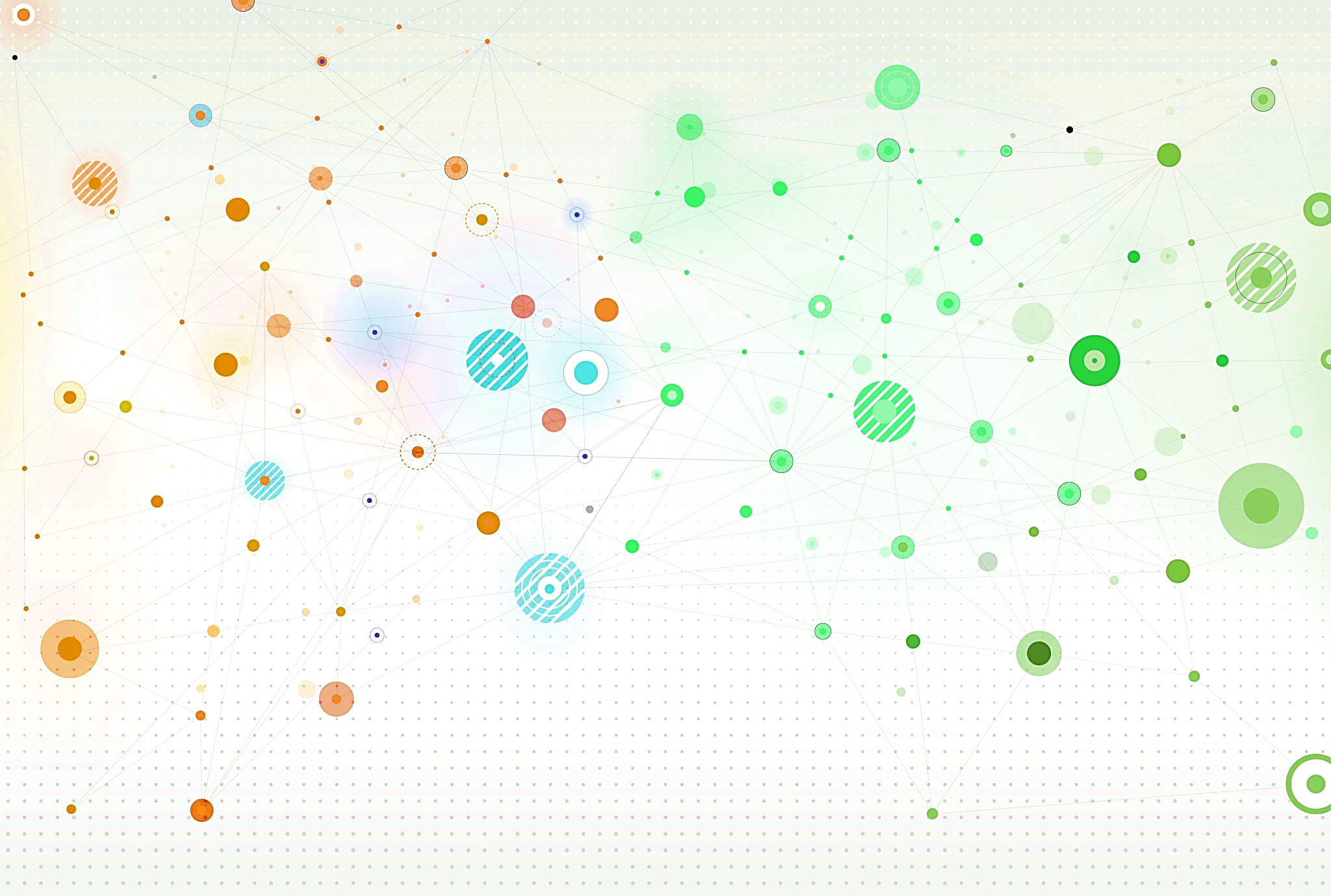 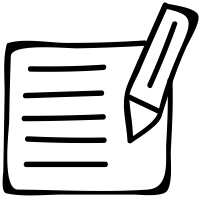 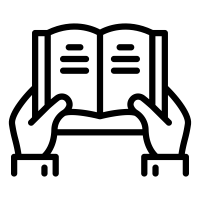 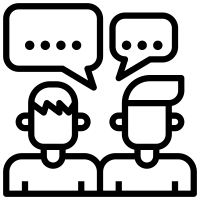 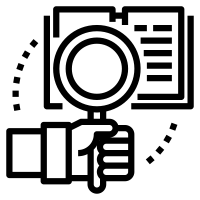 Actividad independiente
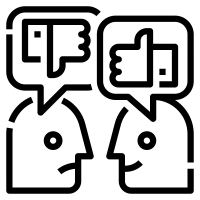 ¿Que recuerdo?
Dibuja en tu cuaderno la planta y escribe los nombres de sus partes
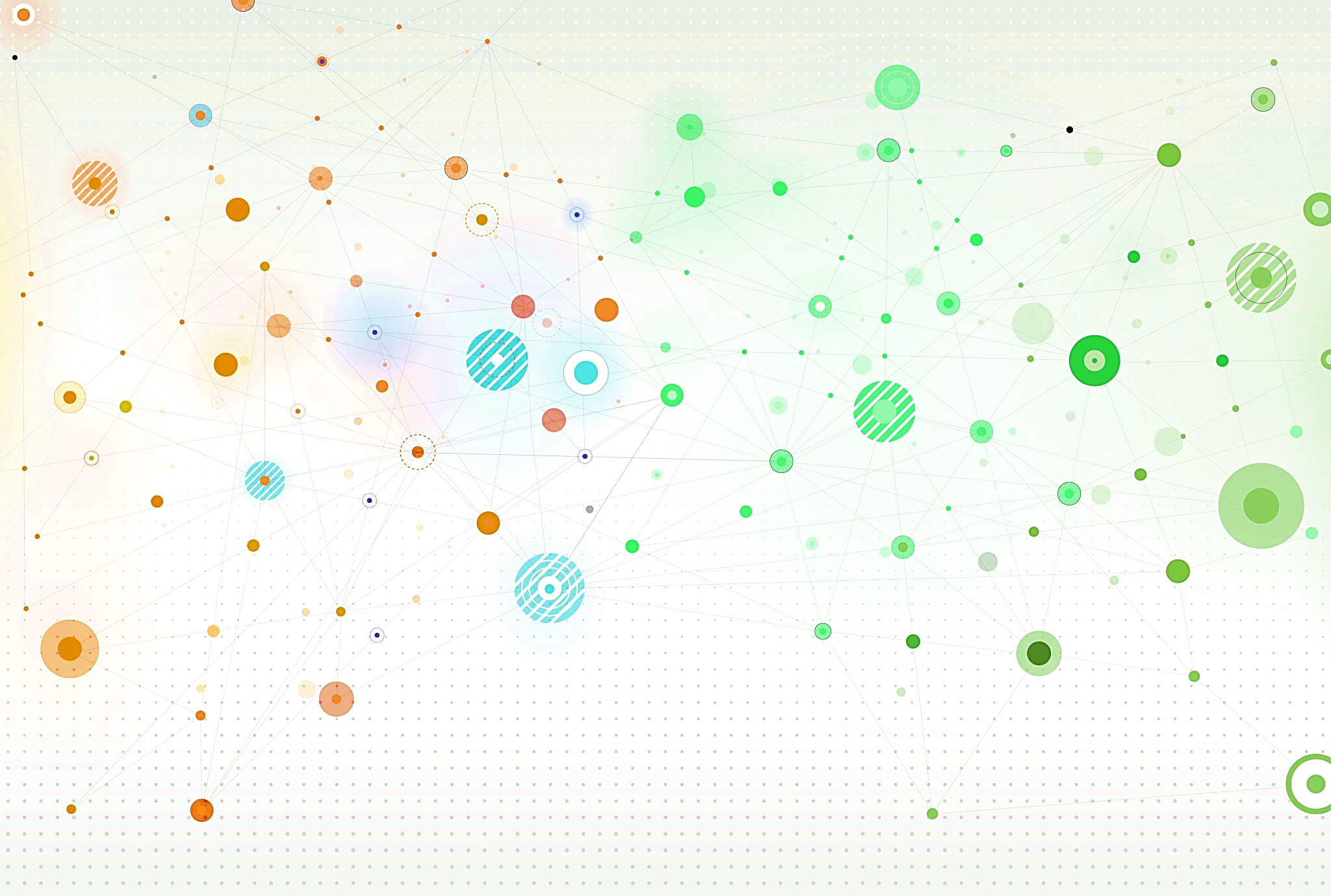 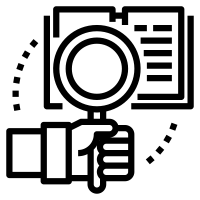 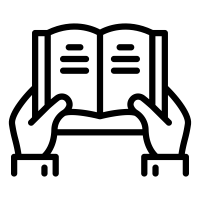 Actividad  de cierre
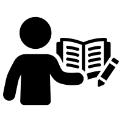 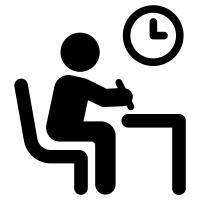 Reflexión
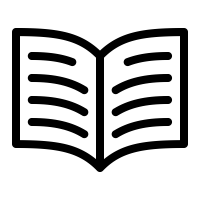 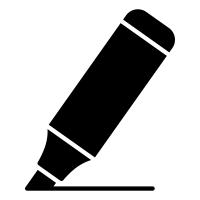 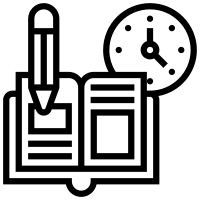 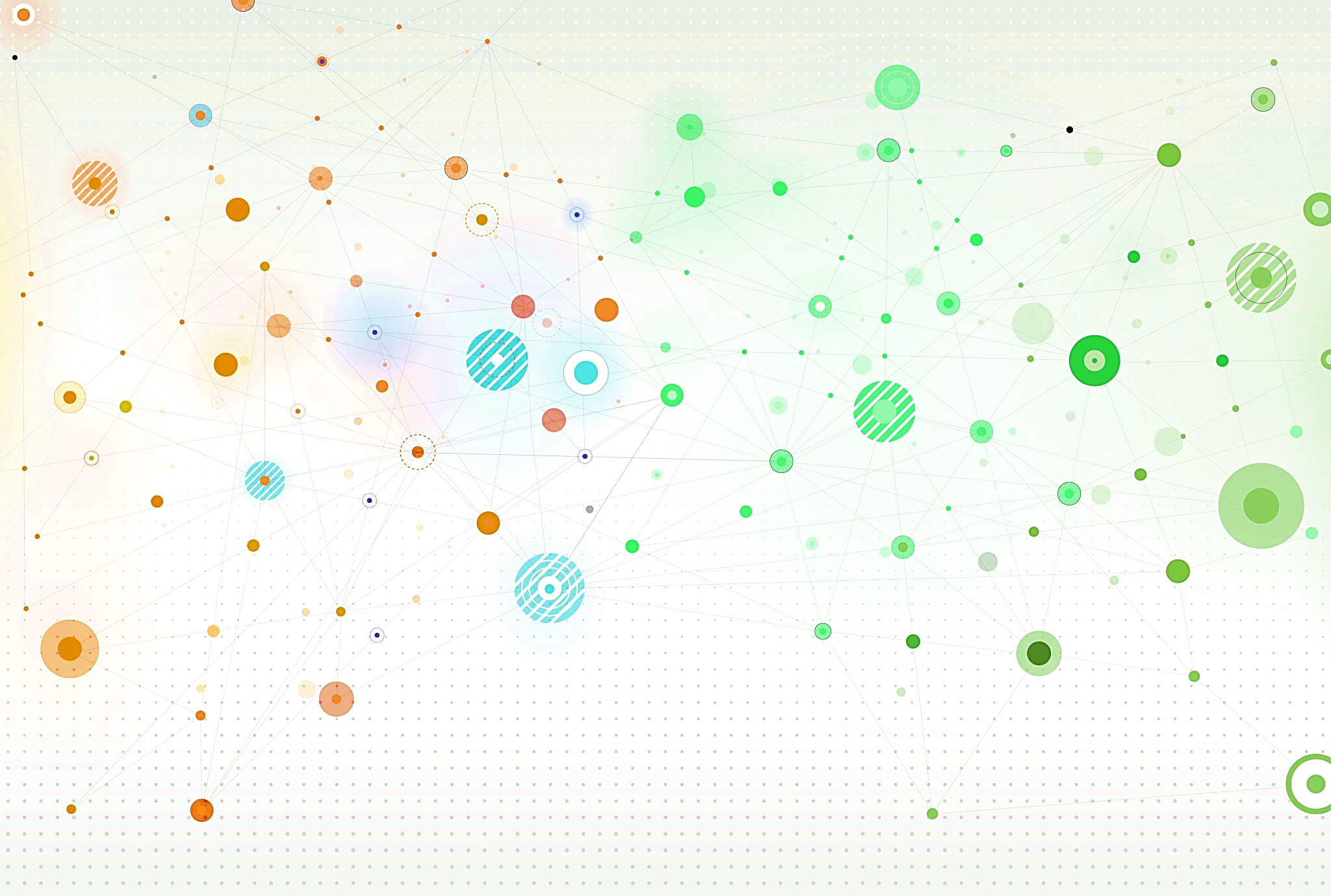 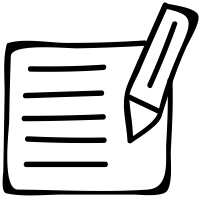 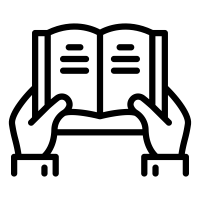 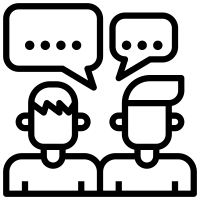 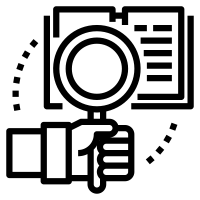